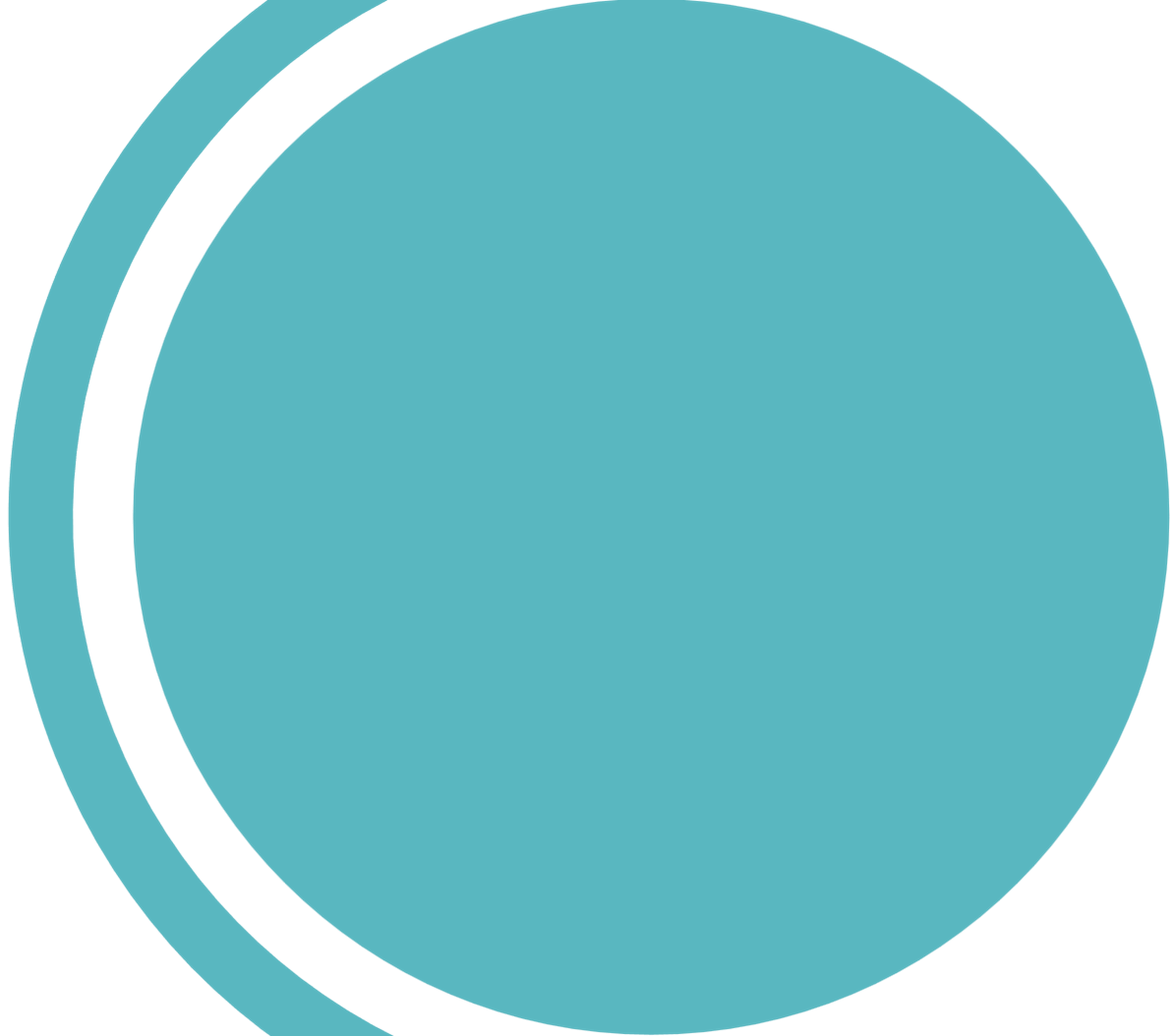 VIERKO 2
Työpaketti K:

Opiskelijan palveluiden kokonaisvaltainen kehittäminen - verkostot, työelämäyhteistyö ja yhteiskunnallinen vaikuttavuus
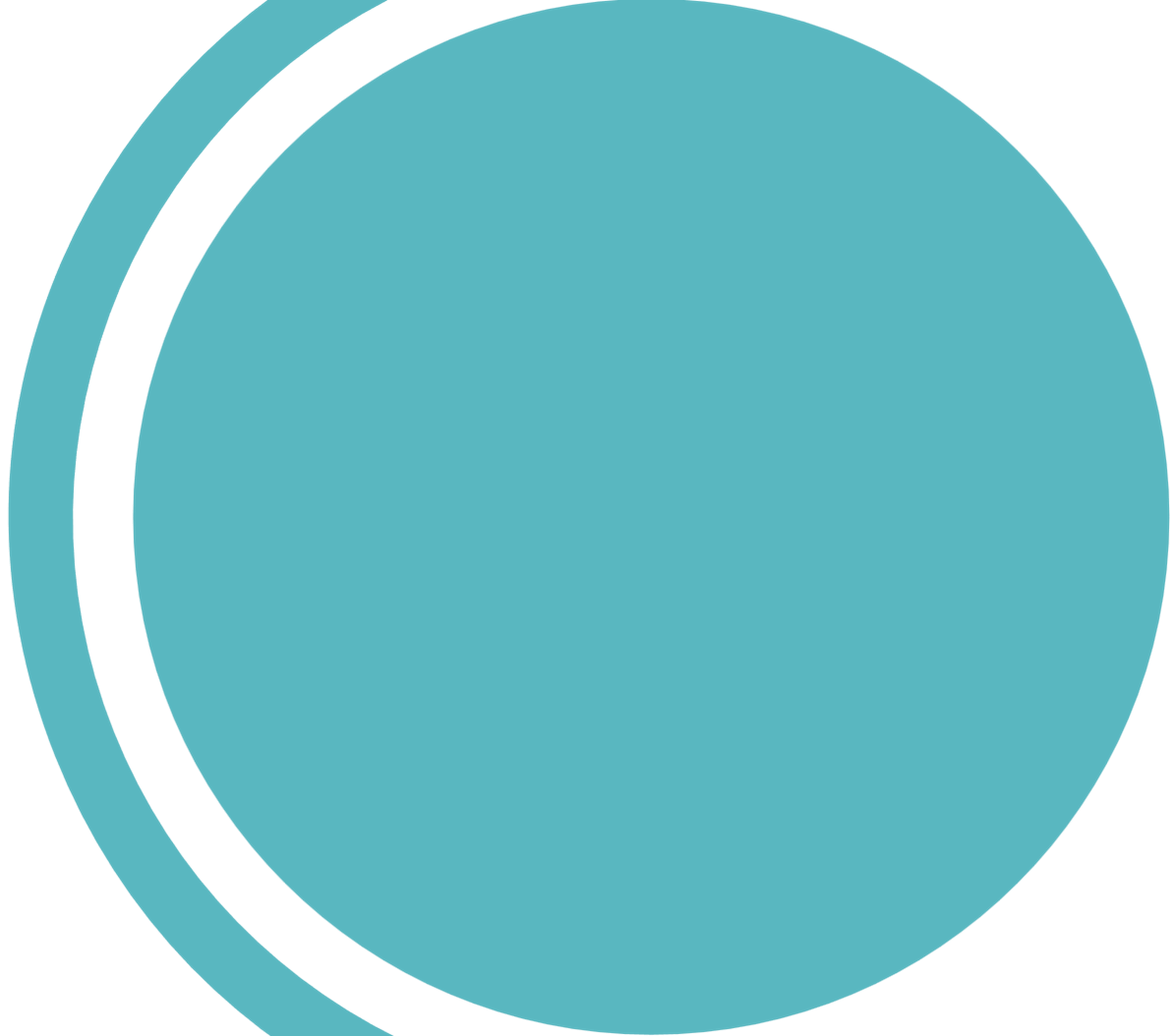 Projektipäällikkö työpaketissa K:Pirita NiemiTyötehoseura ry
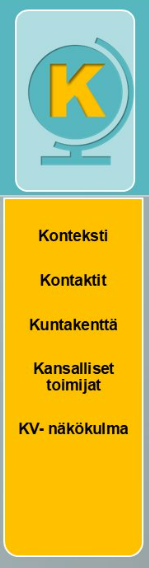 K –työpakettiOpiskelijan palveluiden kokonaisvaltainen kehittäminen - verkostot, työelämäyhteistyö ja yhteiskunnallinen vaikuttavuus
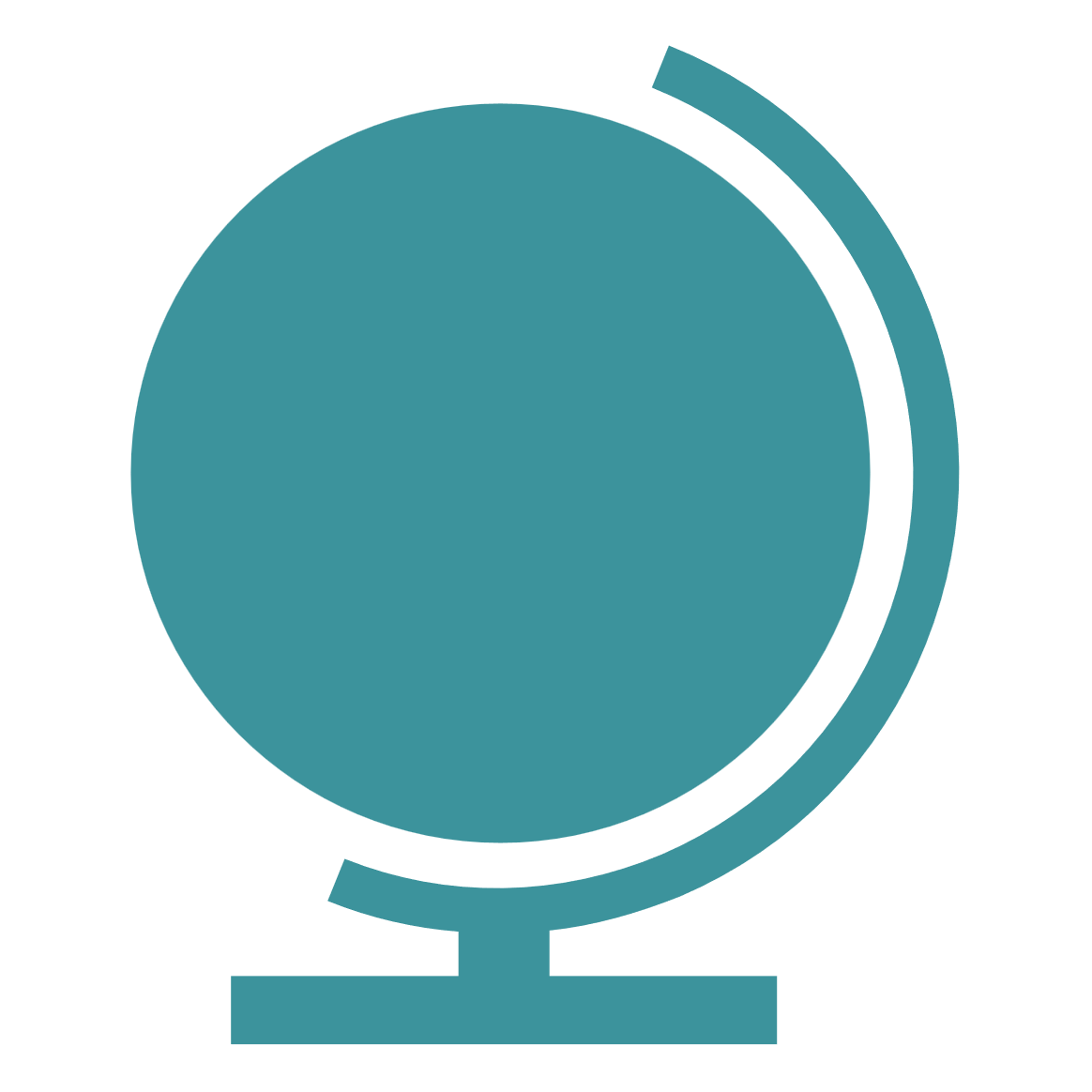 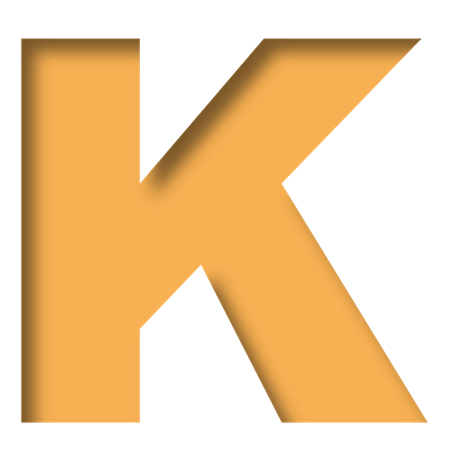 VIERKO-hankkeessa aloitetun työn jatkokehittäminen

Työelämässä oppimisen laadun parantaminen

Vieraskielisen opiskelijan/ valmistuneen työllistyminen
Verkostojen rakentaminen ja yhteiskehittäminen/
yhteiskunnallinen vaikuttavuus
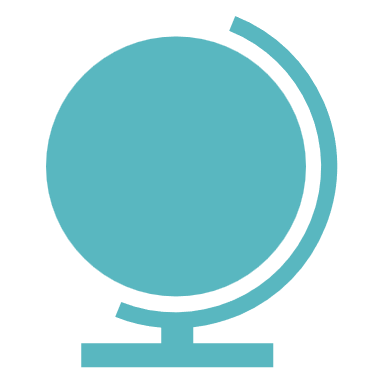 TP K – Kickoff 7.3.
 
Esittäytyminen 
Yhteystiedot Excel-taulukkoon 
TP K:n esittäytymisen PowerPoint
Työpaketin tavoitteet
Toimijoiden roolit
Tulevat tapahtumat ja tapaamiset
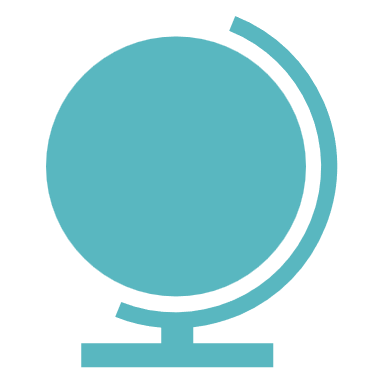 2. Työpaketti K:n toimijat
Lisää taulukkoon oman organisaation toimijat sähköposti-osoitteineen.
Taulukko löytyy Vierko2-teamsista kanavalta 02 Teams-pyynnöt ja hankkeen yhteyshenkilöt -> Tiedostot
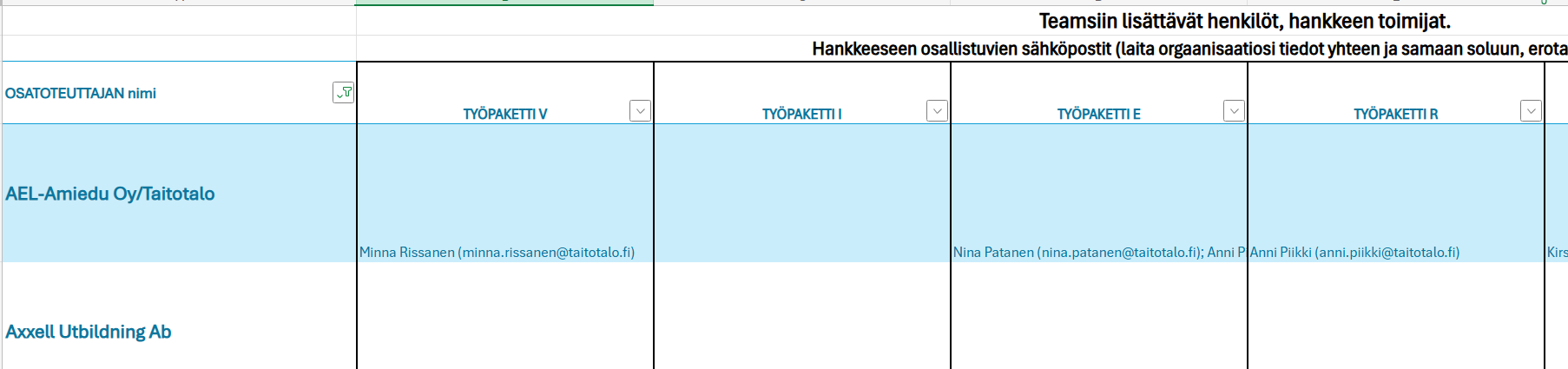 TP K VIERKOn TEAMSissa
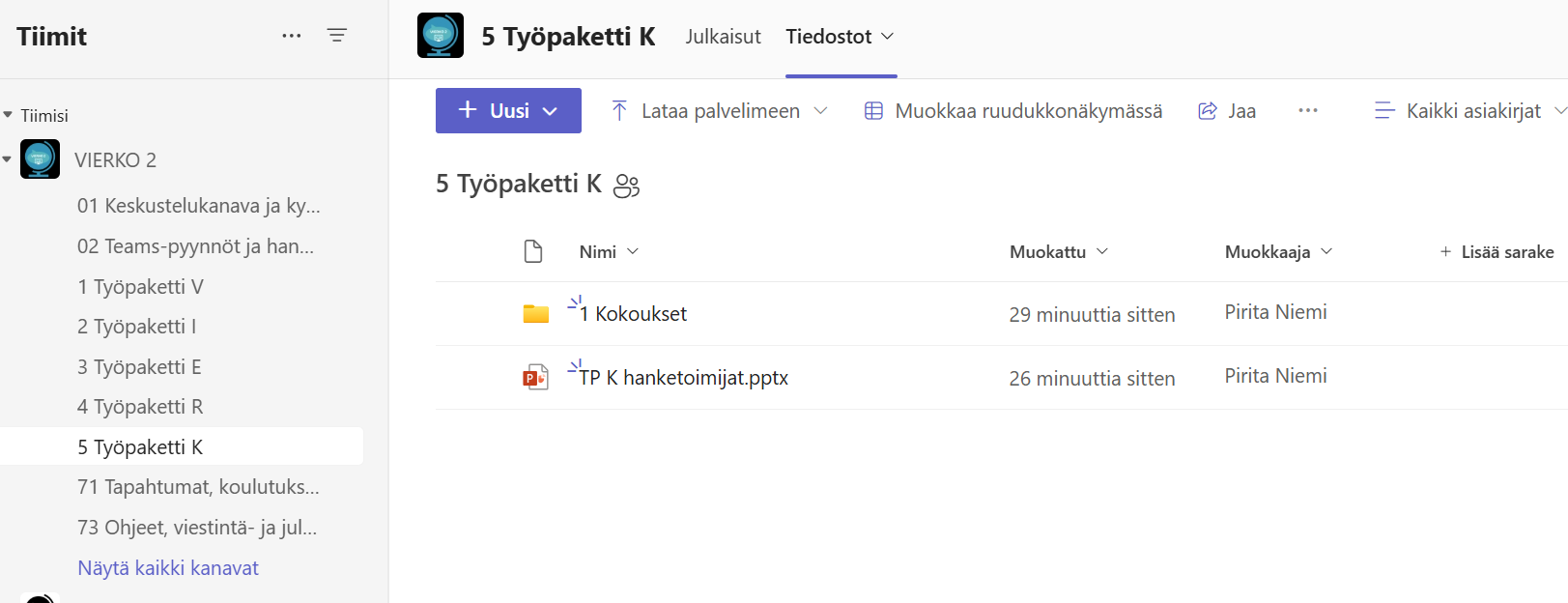 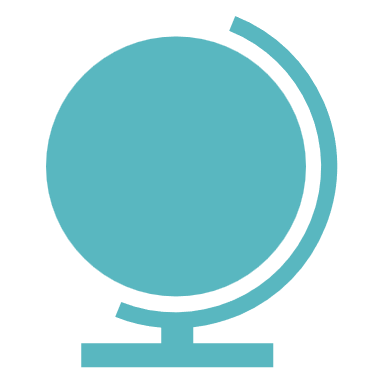 3. Toimijoiden esittäytyminen
Mene TP :n kanavan tiedostoihin ja avaa Powerpoint "TP K-toimijat"
Etsi oma pohjasi ja esittele itsesi ja roolisi
Lisää työllisyysalueesi ja hyvinvointialueesi, joissa olette mukana
Lisää myös muut verkostot, joissa teette VIERKOilua (myös kv-verkostot, tästä lisää myöhemmin)
Täytetään ppt mahdollisimman pian!
TP K  - toimijat PowerPoint
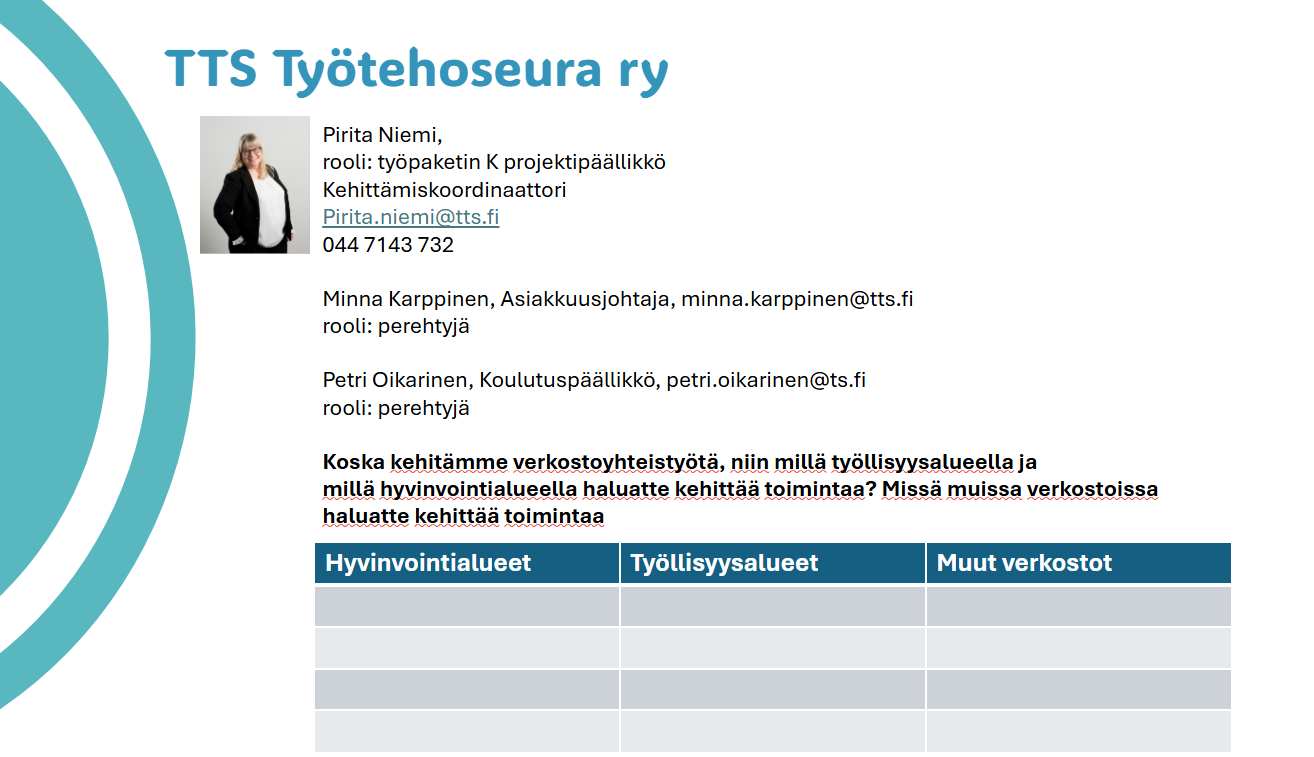 K –työpakettiOpiskelijan palveluiden kokonaisvaltainen kehittäminen - verkostot, työelämäyhteistyö ja yhteiskunnallinen vaikuttavuus
4. Työpaketin tavoitteet
VIERKO-hankkeen tulosten levittäminen ja käytäntöön vieminen
Hankkeen selvityksistä saadut opit viedään aktiivisesti oman organisaation kehittämiseen ja laajempaan käyttöön. 

Selkeyttävän ja vaikuttavan tiedon tuottaminen eri kohderyhmille, perustuen VIERKO-hankkeen ja TP5:n selvityksiin. 
Teemoina ovat mm.:
Opiskelijoiden tarpeet vieraskielisinä työntekijöinä
Työpaikkaohjaajien tarpeet monikielisessä työympäristössä
Yritysten tarpeet vieraskielisen työvoiman rekrytoinnissa ja integroinnissa

Verkostojen rakentaminen ja yhteistyön vahvistaminen
Luodaan yhteyksiä alueellisesti merkittäviin toimijoihin ja verkostoihin, kuten hyvinvointialueisiin, TE-toimistoihin, yrittäjäjärjestöihin ja kauppakamareihin

Tiedon jakaminen:  Workshopit & Webinaarit , yhteistyössä verkostojen kanssa

Työelämässä oppimisen laadun parantaminen: kieli- ja kulttuuritietoisuutta lisäävät materiaalit jakoon, jotta vieraskielisten opiskelijoiden ohjaus ja monikulttuurisen työyhteisön valmiudet paranevat.
VIERKO-hankkeessa aloitetun työn jatkokehittäminen

Työelämässä oppimisen laadun parantaminen

Vieraskielisen opiskelijan/ valmistuneen työllistyminenVerkostojen rakentaminen ja yhteiskehittäminen/
yhteiskunnallinen vaikuttavuus
K –työpakettiOpiskelijan palveluiden kokonaisvaltainen kehittäminen - verkostot, työelämäyhteistyö ja yhteiskunnallinen vaikuttavuus
SEURAAVAT STEPIT

Täyttäkää TP K –toimijat ppt yhteystietojen ja verkostojen osalta (huolehtikaa myös koko hankkeen excel!)
Työpaketin vetäjä koostaa verkostoista yhteenvedon ja tekee pohjaesityksen alueellisista yhteistyöryhmistä ja siitä, miten lähdetään etenemään​ verkostojen rakentamisen ja yhteiskehittämisen osalta 
Alueelliset / seudulliset tarpeet ja toimintamallit / ratkaisut ja käytänteet kootusti yhteen
Seuraavassa tapaamisessa keskustellaan teemasta: MITÄ TIETOA VERKOSTOILLE HALUTAAN TOIMITTAA ja MILLAISTA YHTEISTYÖTÄ HALUTAAN ALUEELLISTEN TOIMIJOIDEN KESKEN TOTEUTTAA (KIELITESTIT?).
Työryhmät eri teemojen informatiivisten materiaalien kasaamiseen / asiasisällön tuottaminen 
Visuaaliset ja toimivat materiaalit  / tietokortit, infograafit jne
Viestintä keinot / webinaarit verkostoille (toteutetaan alueellisesti yhteistyössä eri toimijoiden kanssa, huomioidaan alueen verkostojen kiinnostus, tarve, jne.
VIERKO-hankkeessa aloitetun työn jatkokehittäminen

Työelämässä oppimisen laadun parantaminen

Vieraskielisen opiskelijan/ valmistuneen työllistyminenVerkostojen rakentaminen ja yhteiskehittäminen/
yhteiskunnallinen vaikuttavuus
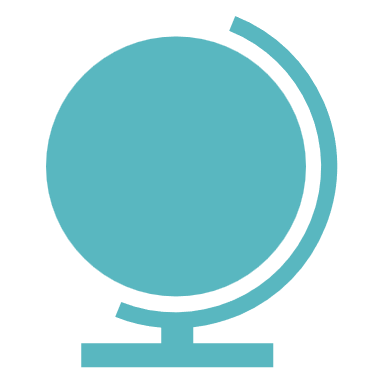 5. Toimijoiden roolit 
 
Henna Hyytiä on koordinaatiopäällikkö. 
Työpakettia vetää projektipäällikkö /-päälliköt. Työpakettiin osallistuvat perehtyjät ja kehittäjät.
 
Työpaketit jakautuvat tiimeihin: aluetiimit ja infotiimit. Jokainen osallistuu omaan aluetiimiin ja infotiimiin.
 
Perehtyjä: arviolta 45 tuntia VIERKOn tapaamisiin ja koulutuksiin, loput tiedonvälittämiseen + jalkauttamiseen omassa organisaatiossa. Perehtyjä raportoi hanketyöaikakirjanpidossaan, mitä ja miten on jalkauttanut.  Kehittäjä: osa tunneista menee työpaketin K teams-tapaamisiin, loput valinnan mukaan tavoitetiimin työskentelyyn.
Osatoteuttajien roolien resurssit
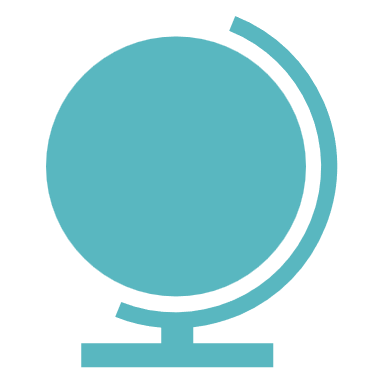 6. Tulevat tapahtumat ja tapaamiset

Työpaketille on suunniteltu 2 lähitapaamista ja Teams-kokoukset tarvittaessa. 

Näistä lisää myöhemmin
2027 kevät
2026 syksy
2026 kevät
2025 syksy
2025 kevät
Mitä saatiin aikaiseksi? Jalkautus?Mitkä asiat otetaan jatkoon?
Miten jatkossa työskennellään?​
Mitä uutta olemme luvanneet tehdä?Mitä uusia työkaluja valmistelemme?Mitä pilotoimme tai mallinnamme?Mitä osaamista pitää saada lisää?Mitä kehitämme yhdessä verkostojen kanssa?
Mistä tulokset löytyvät?Miten jaamme ja jalkautamme ne?
Miten onnistuimme?
Mitä muualla tehdään? Mistä täytyy tietää lisää? Mitä ja miten pitää korjata? Kenen kanssa? ​
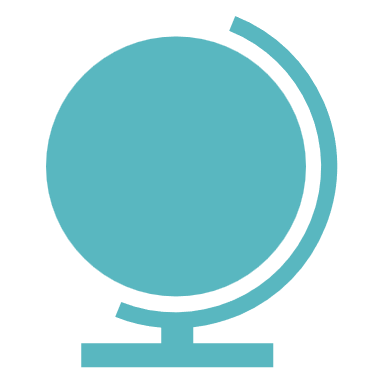 TP K:n viestintätavat

Huomio! Viestintä tapahtuu TP K:n omalla Teams-kanavalla. 

Muistatko seurata ilmoituksia ja linkkejä tulevista tapahtumista? Emme lähetä erillisiä sähköposteja, jollei siitä ole erikseen sovittu.
VIERKON TAPAHTUMAT ONLINE
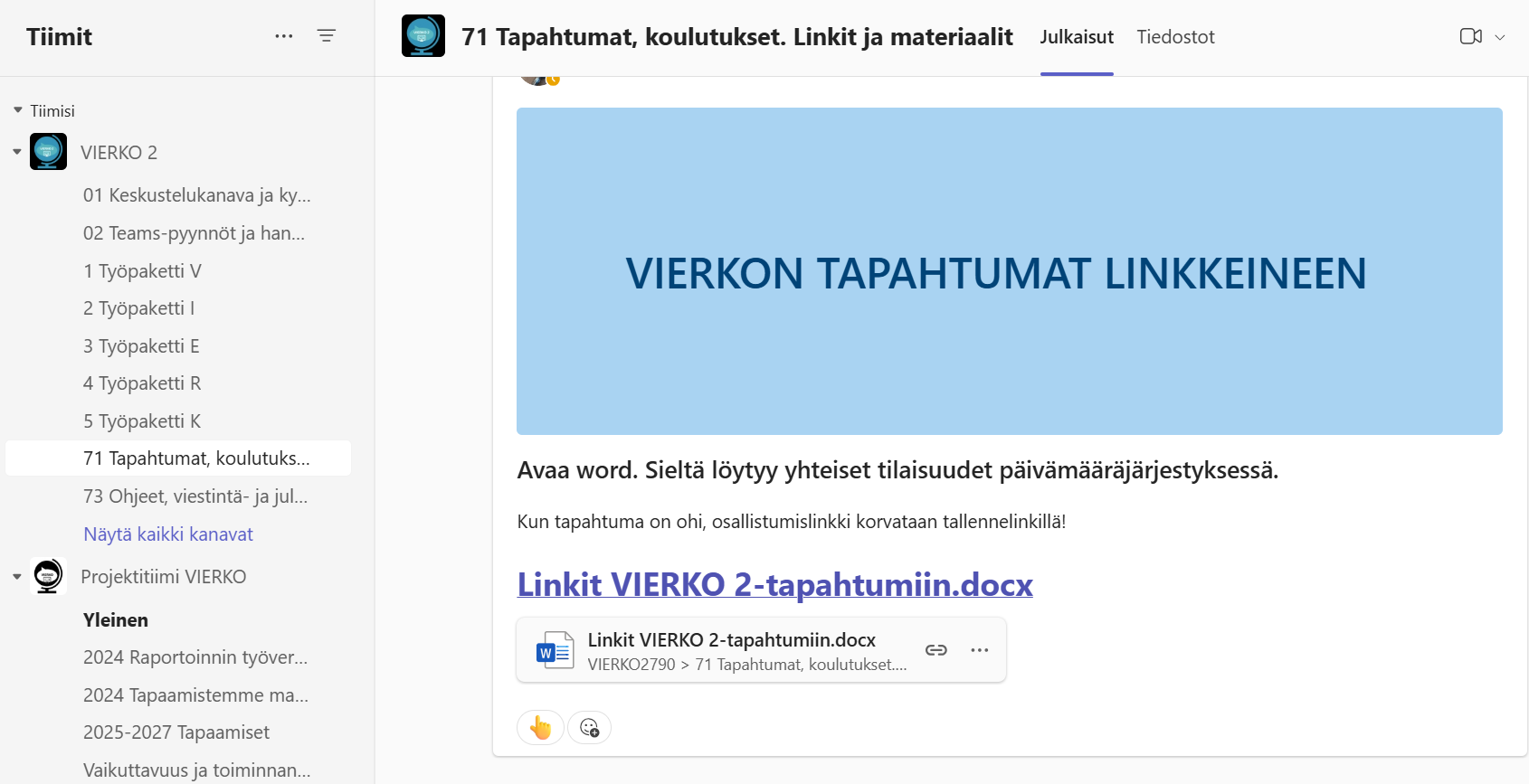